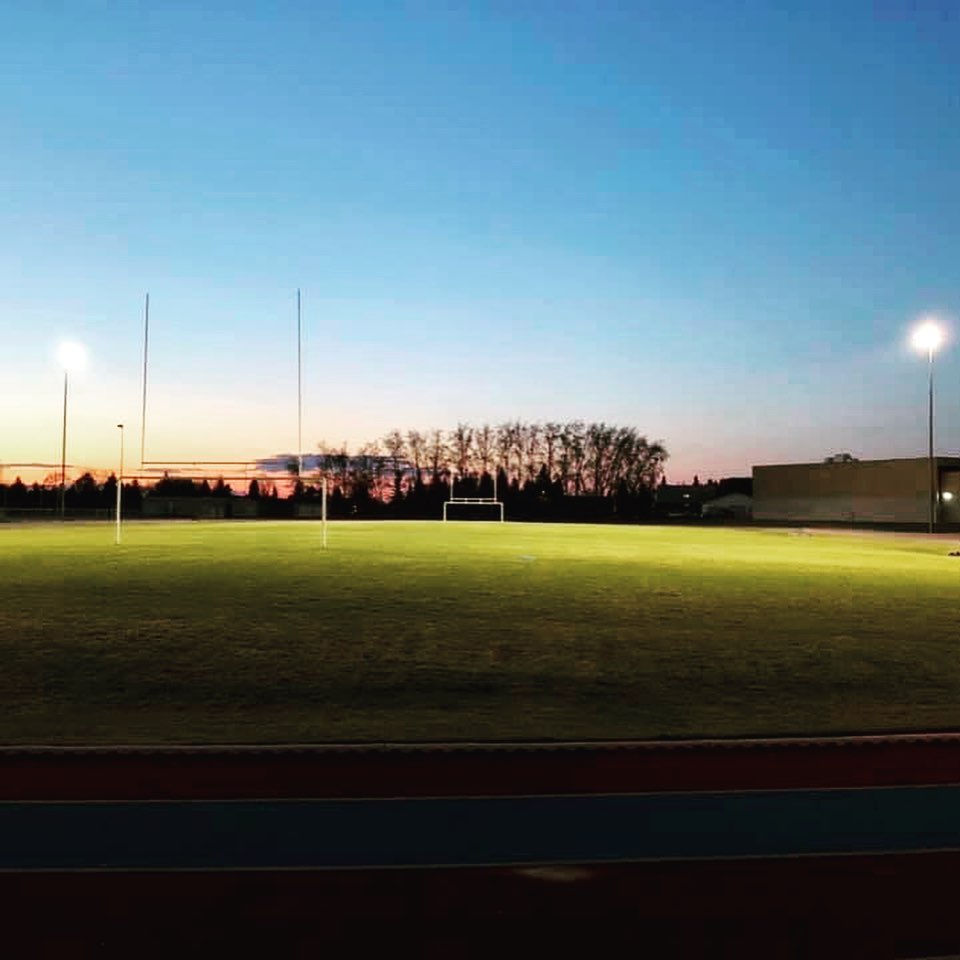 Leduc Composite
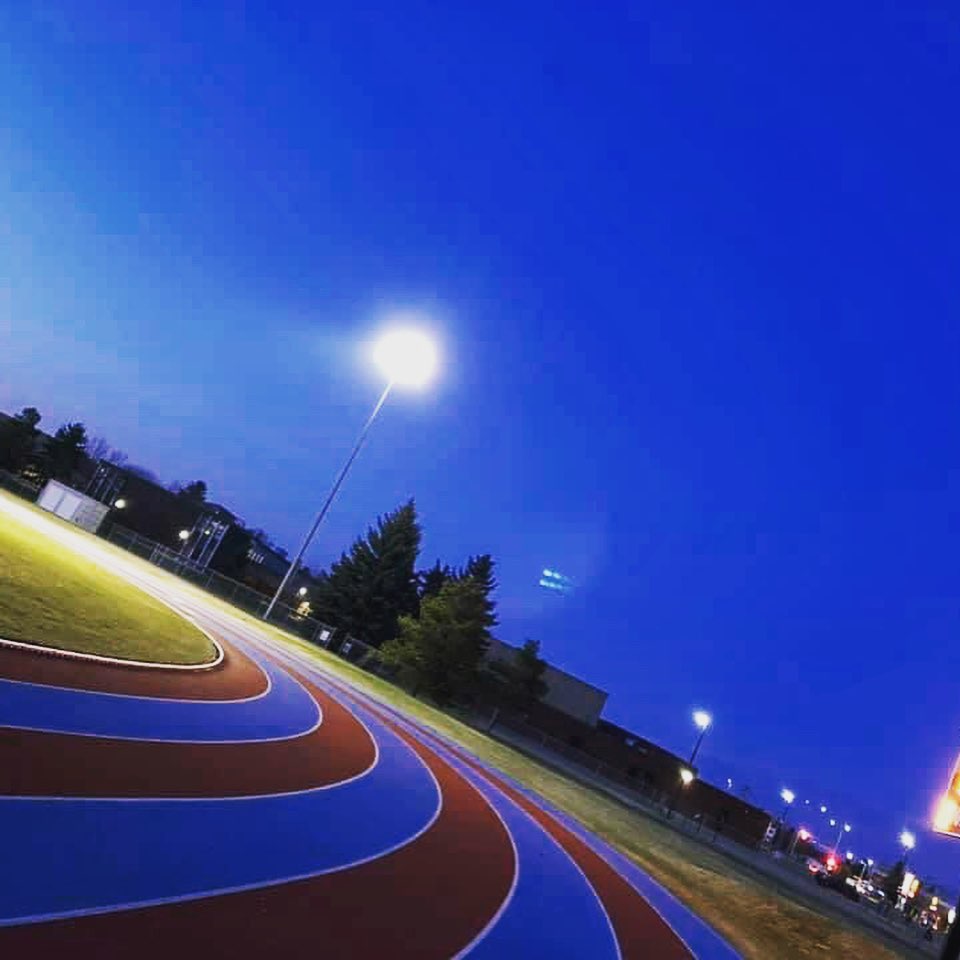 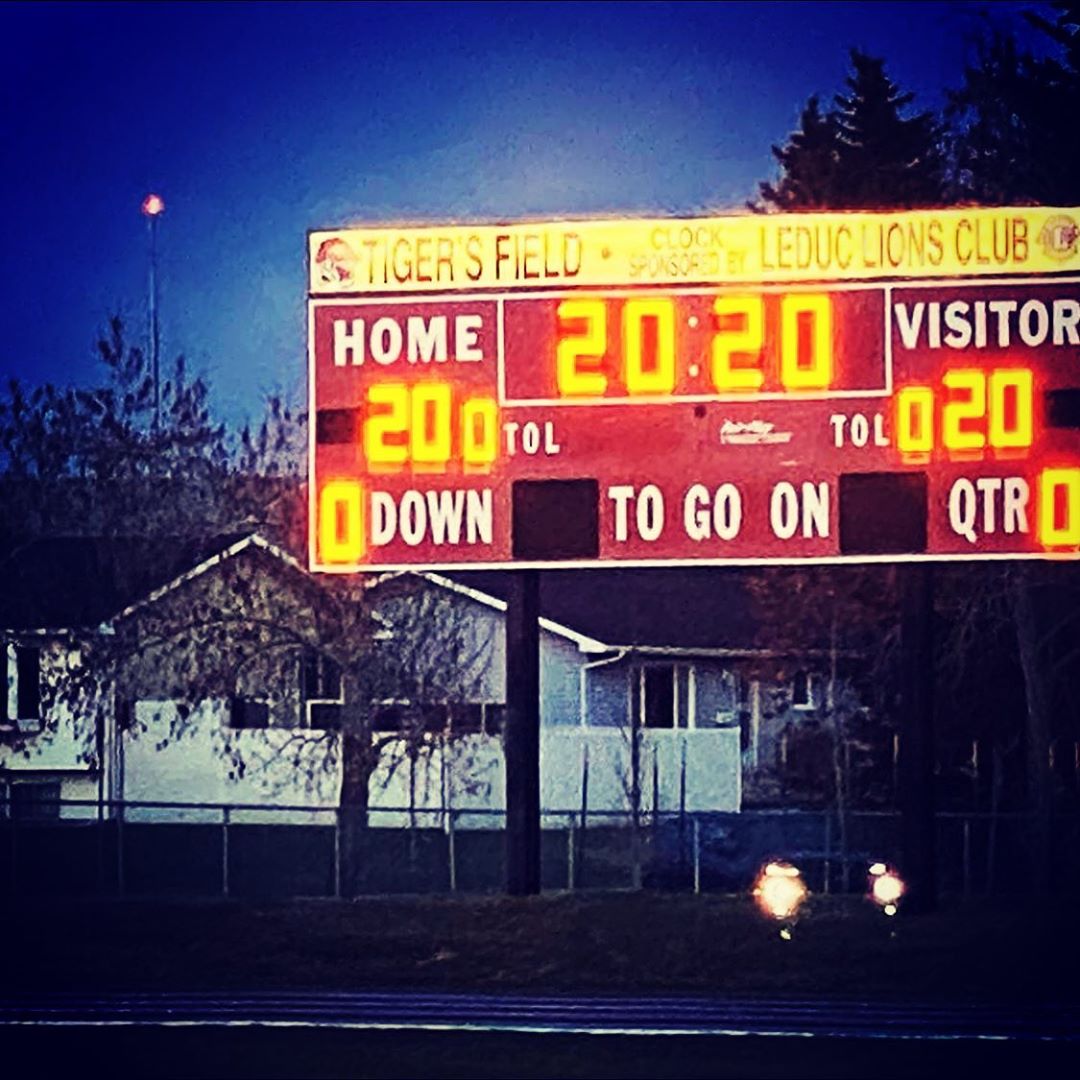